ACADEMIC RESEARCH POSTER TEMPLATE
Subtitle for Academic Research Poster (104x92 cm)
Your names and the names of the people who contributed to this presentation
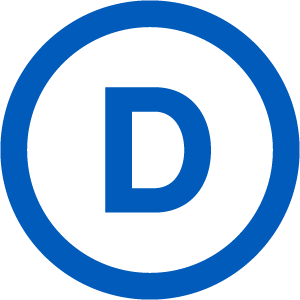 Conclusion
Mauris orci mi, varius id diam id, egestas auctor enim. Praesent ut massa nibh. Duis purus neque, facilisis cursus ultrices vel, ullamcorper ac augue. Donec semper lorem:
Sed Risus Nibh: CiIn nisl quam, aliquet sed nibh sitamet, faucibus placerat dui augue scelerisque. 
Curabitur Accumsan Nulla: Fusce quis augue urna scelerisque, luctus rum sed, ut dolor in pulvinar in eros.
Elementum Orci Dignissim: Proin semper ipsum finibus quam tempor, vitae.
Introduction
Mauris orci mi, varius id diam id, egestas auctor enim. Praesent ut massa nibh. Duis in et purus neque, facilisis cursus unus di ultrices vel, ullamcorper ac et augue. Donec semper lorem vitae urna pulvinar, et in congue massa tristique.
Data Analysis 
Mauris orci mi, varius id diam id, egestas auctor enim. Praesent ut massa nibh. Duis purus neque, [See Figure A]. Donec:
Sed in risus nibh. In nisl quam, aliquet sed nibh sitamet, faucibus placerat dui.
Fusce quis augue scelerisque, luctus rum sed, ut dolor. pulvinar urna in eros posuere. 
In elementum orci dignissim. Proin semper.
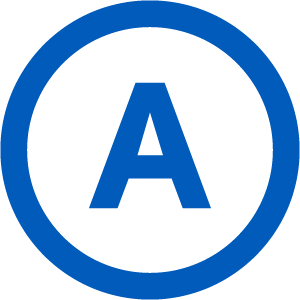 Methods
Mauris orci mi, varius id diam id, egestas auctor enim. Praesent ut massa nibh. Duis purus neque, facilisis cursus ultrices vel, ullamcorper ac augue. Donec semper lorem vitae urna pulvinar, in congue massa tristique:
MAURIS ORCI VARIUS ID DIAM
Sed in risus nibh. In nisl quam, aliquet sed nibh sitamet, faucibus placerat dui. 
Fusce quis augue scelerisque, luctus rumut in pulvinar urna in eros posuere.
EUISMOD JUSTO VITAE PURUS
Proin semper ipsum don semper placerat.
Finibus quam tempor, vitae consectetur.
Figure A: In et neque dignissim, and in aliquet nisl et umis.
Results
Mauris orci mi, varius id diam id, egestas auctor enim. Praesent ut massa nibh. Duis purus neque, facilisis cursus ultrices vel, ullamcorper ac augue. Donec semper lorem vitae urna pulvinar, in congue massa tristique quis augue
Sed in risus nibh. In nisl quam, aliquet sed nibh sit amet, faucibus placerat dui. Fusce quis augue scelerisque, luctus rum sed, porta ut dolor.
Graphic Elements
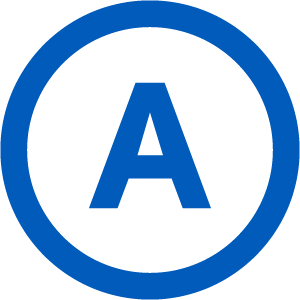 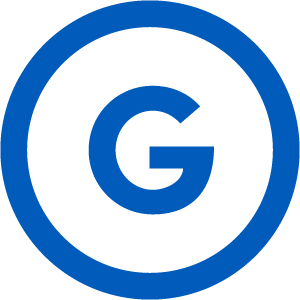 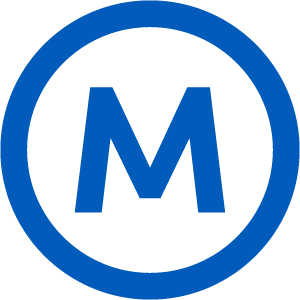 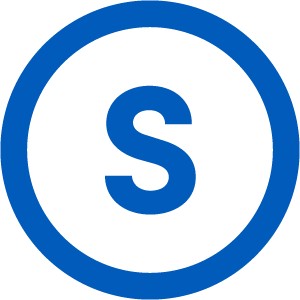 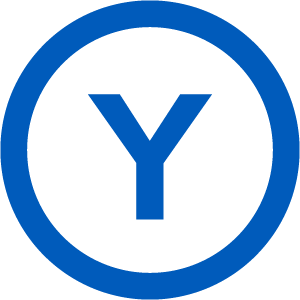 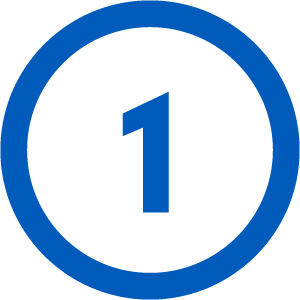 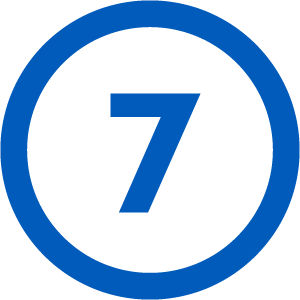 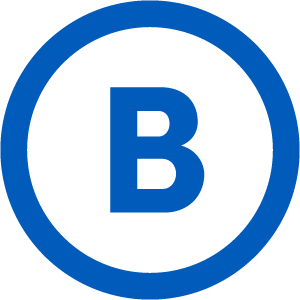 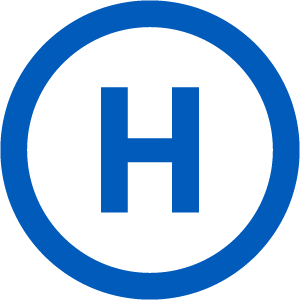 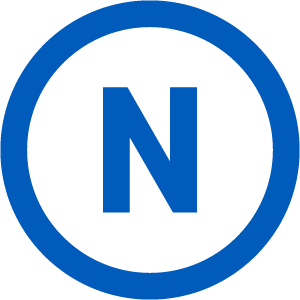 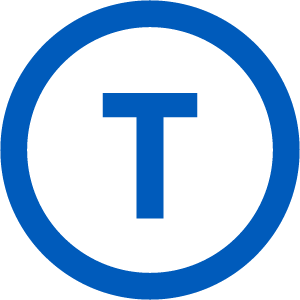 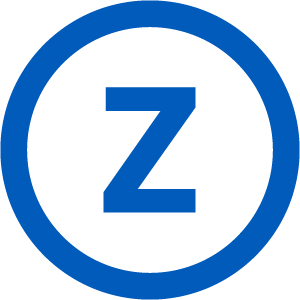 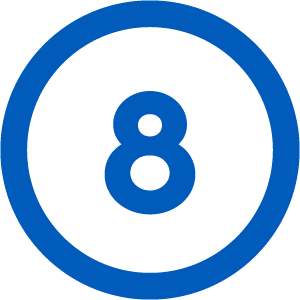 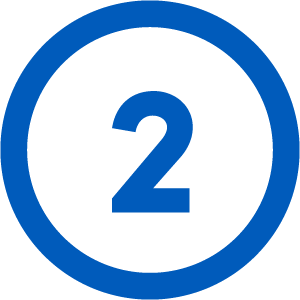 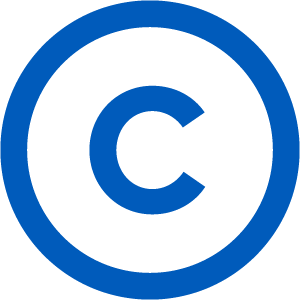 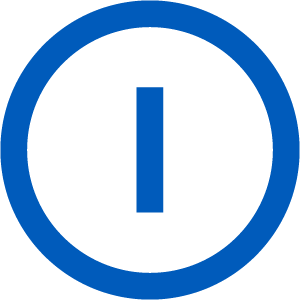 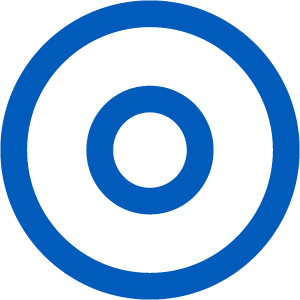 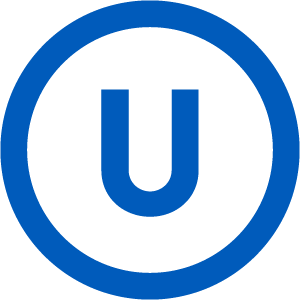 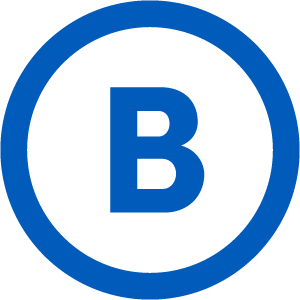 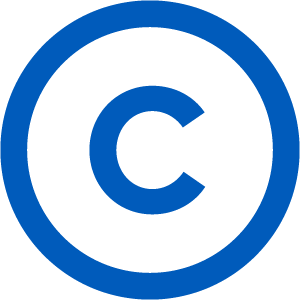 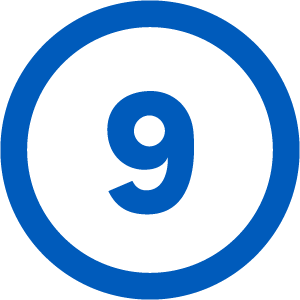 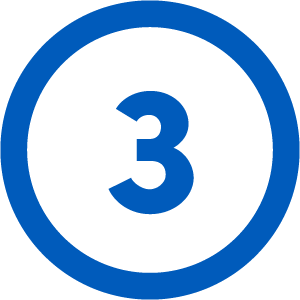 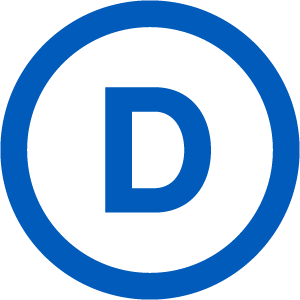 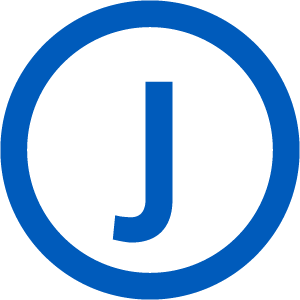 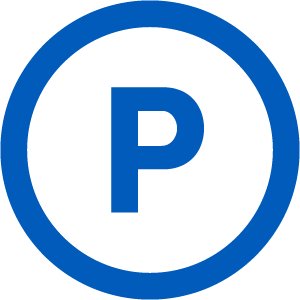 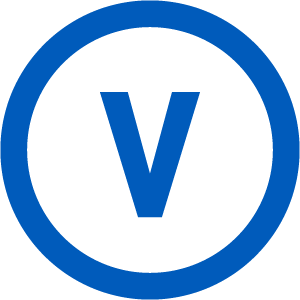 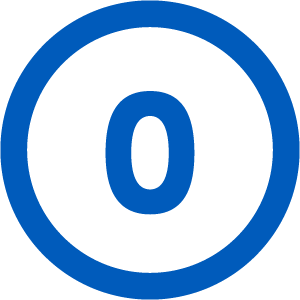 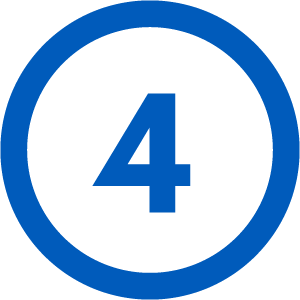 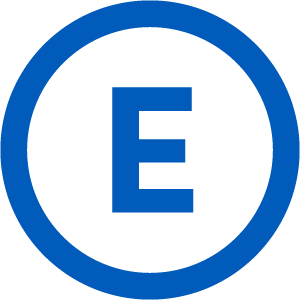 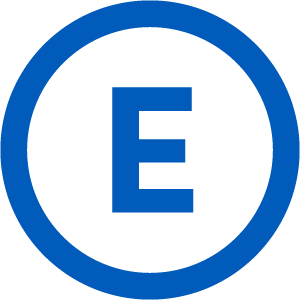 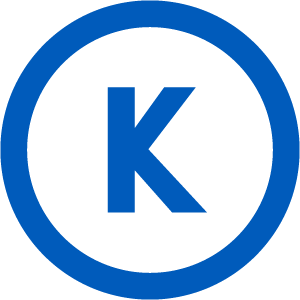 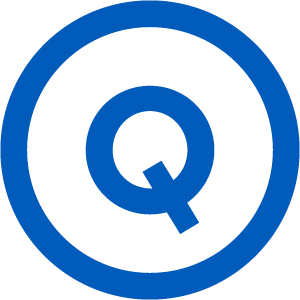 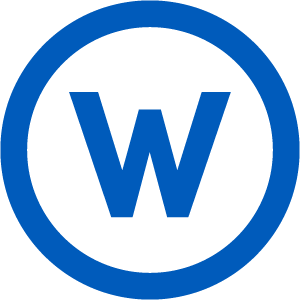 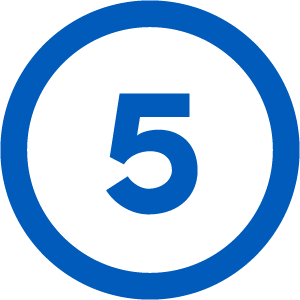 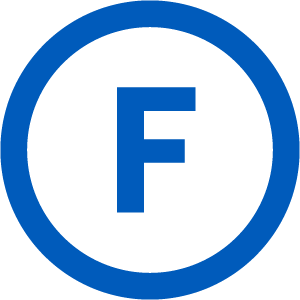 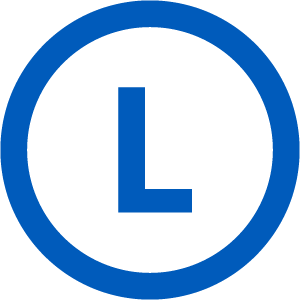 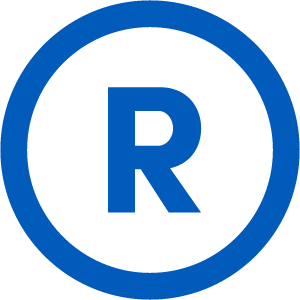 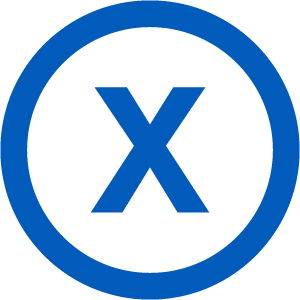 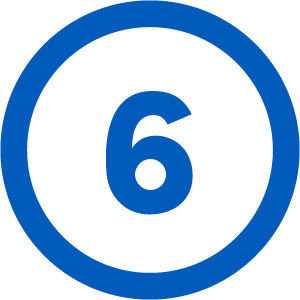 Series: In et neque dignissim, and in aliquet nisl et umis.
References
  Phasellus nec lectus bibendum, posuere nibh id,
  Mauris orci mi, varius id diam id, egestas auctor enim
  Duis vitae tincidunt tortor, vitae sollicitudin magna
  Aenean et est sem. Phasellus nec lectus bibendum,
  Lacinia magna. Mauris orci mi, varius diam id, egestas
  Mauris orci mi, varius id diam id, egestas auctor enim
  Duis vitae tincidunt tortor, vitae sollicitudin magna
MAURIS ORCI MI VARIUS ID DIAMEgestas auctor enim. Praesent ut massa nibh. Duis purus neque, facilisis unus cursus an et ultrices vel, ullamcorper ac augue. Donec semper lorem.
*Unamcorper efficitur sed in nulla.
Mauris orci mi, varius id diam id, egestas auctor enim.
Departamento de Química,  
Facultad de Ciencias, 
Universidad de Chile
quimica.ciencias.uchile.cl
ACADEMIC RESEARCH POSTER TEMPLATE
Subtitle for Academic Research Poster (48x36 inches)
Your names and the names of the people who contributed to this presentation
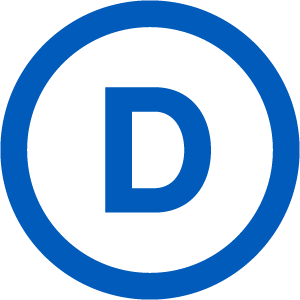 Conclusion
Mauris orci mi, varius id diam id, egestas auctor enim. Praesent ut massa nibh. Duis purus neque, facilisis cursus ultrices vel, ullamcorper ac augue. Donec semper lorem:
Sed Risus Nibh: CiIn nisl quam, aliquet sed nibh sitamet, faucibus placerat dui augue scelerisque. 
Curabitur Accumsan Nulla: Fusce quis augue urna scelerisque, luctus rum sed, ut dolor in pulvinar in eros.
Elementum Orci Dignissim: Proin semper ipsum finibus quam tempor, vitae.
Introduction
Mauris orci mi, varius id diam id, egestas auctor enim. Praesent ut massa nibh. Duis in et purus neque, facilisis cursus unus di ultrices vel, ullamcorper ac et augue. Donec semper lorem vitae urna pulvinar, et in congue massa tristique.
Data Analysis 
Mauris orci mi, varius id diam id, egestas auctor enim. Praesent ut massa nibh. Duis purus neque, [See Figure A]. Donec:
Sed in risus nibh. In nisl quam, aliquet sed nibh sitamet, faucibus placerat dui.
Fusce quis augue scelerisque, luctus rum sed, ut dolor. pulvinar urna in eros posuere. 
In elementum orci dignissim. Proin semper.
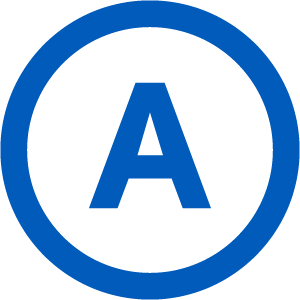 Methods
Mauris orci mi, varius id diam id, egestas auctor enim. Praesent ut massa nibh. Duis purus neque, facilisis cursus ultrices vel, ullamcorper ac augue. Donec semper lorem vitae urna pulvinar, in congue massa tristique:
MAURIS ORCI VARIUS ID DIAM
Sed in risus nibh. In nisl quam, aliquet sed nibh sitamet, faucibus placerat dui. 
Fusce quis augue scelerisque, luctus rumut in pulvinar urna in eros posuere.
EUISMOD JUSTO VITAE PURUS
Proin semper ipsum don semper placerat.
Finibus quam tempor, vitae consectetur.
Figure A: In et neque dignissim, and in aliquet nisl et umis.
Results
Mauris orci mi, varius id diam id, egestas auctor enim. Praesent ut massa nibh. Duis purus neque, facilisis cursus ultrices vel, ullamcorper ac augue. Donec semper lorem vitae urna pulvinar, in congue massa tristique quis augue
Sed in risus nibh. In nisl quam, aliquet sed nibh sit amet, faucibus placerat dui. Fusce quis augue scelerisque, luctus rum sed, porta ut dolor.
Graphic Elements
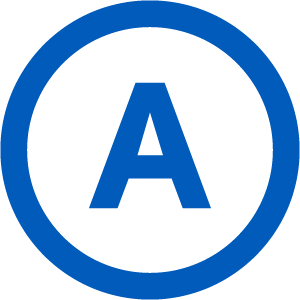 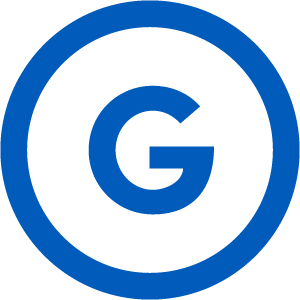 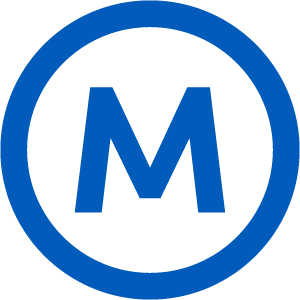 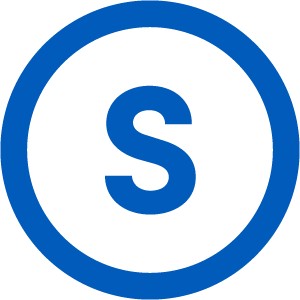 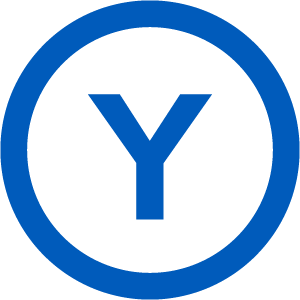 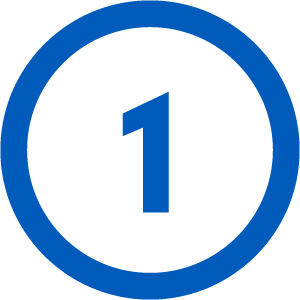 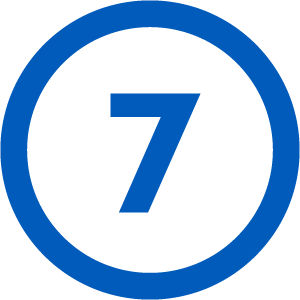 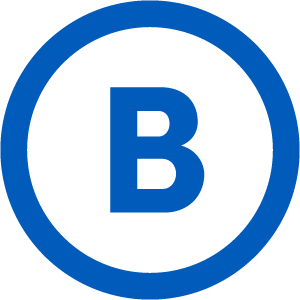 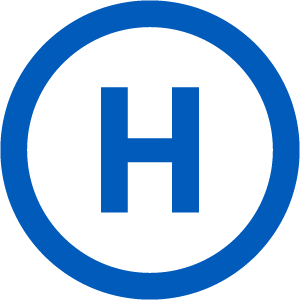 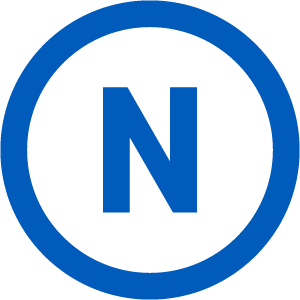 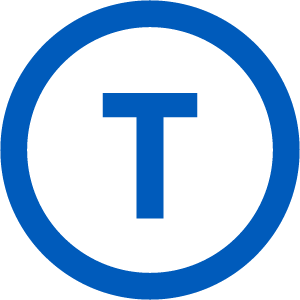 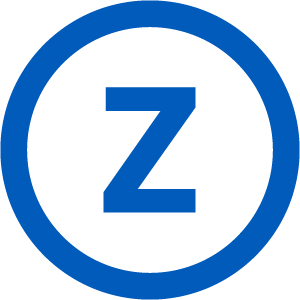 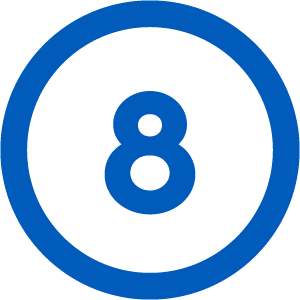 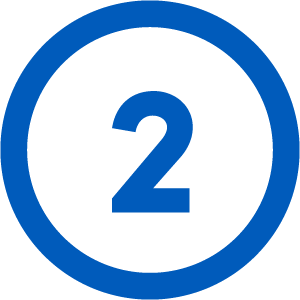 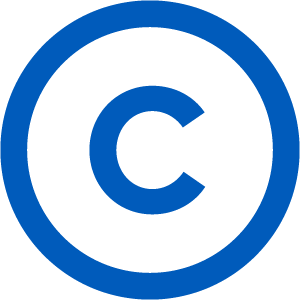 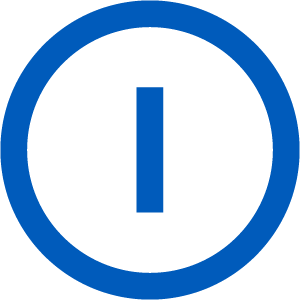 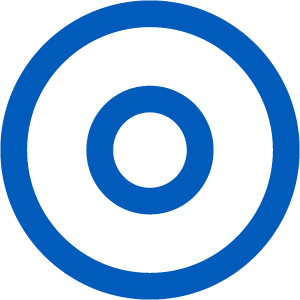 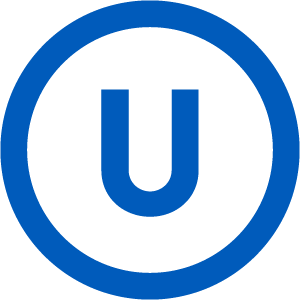 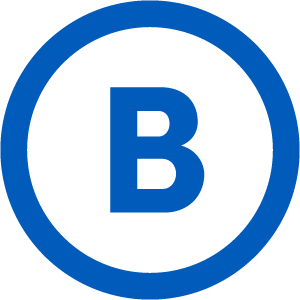 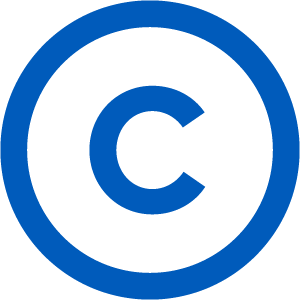 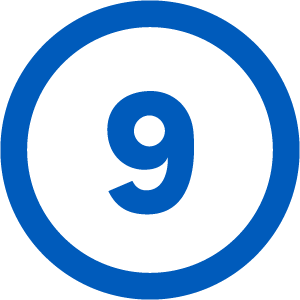 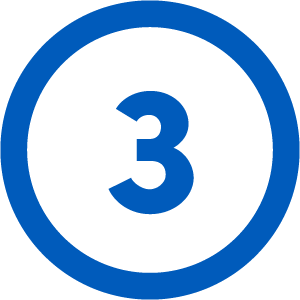 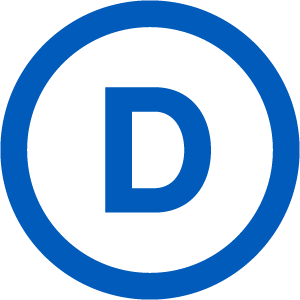 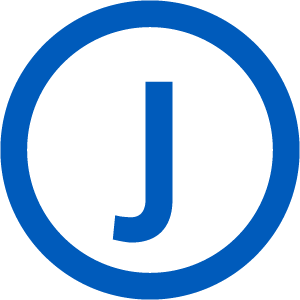 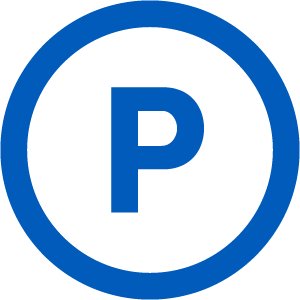 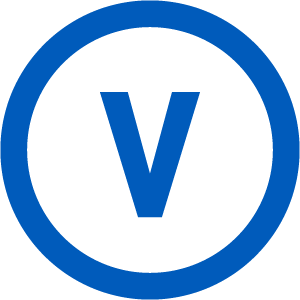 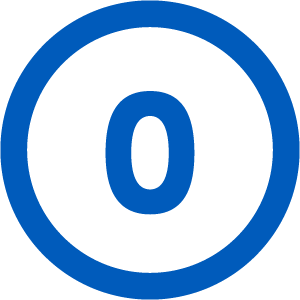 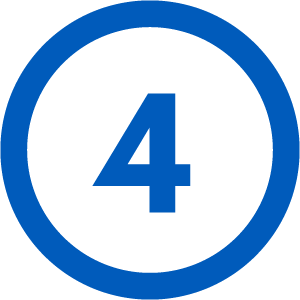 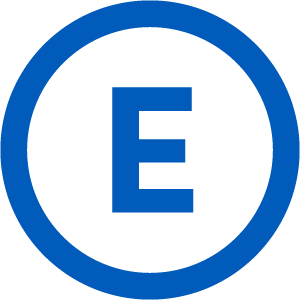 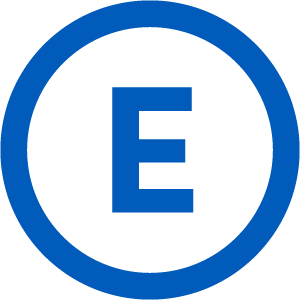 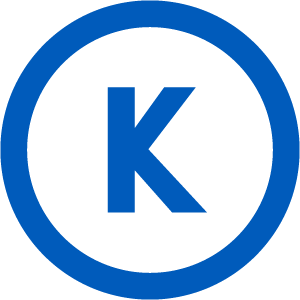 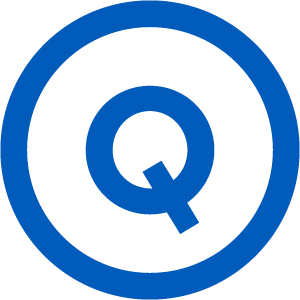 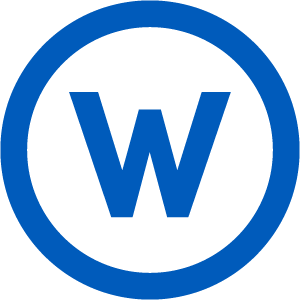 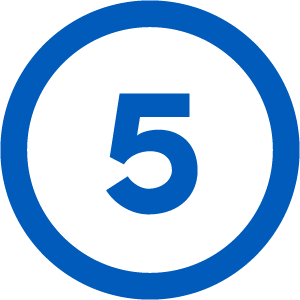 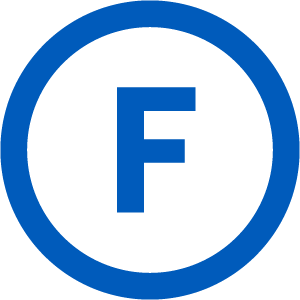 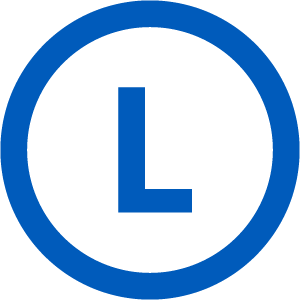 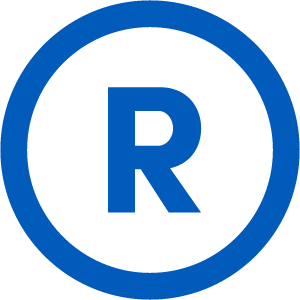 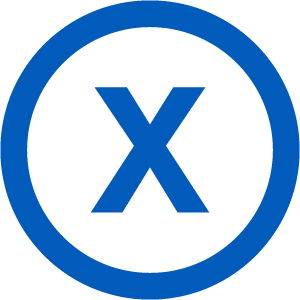 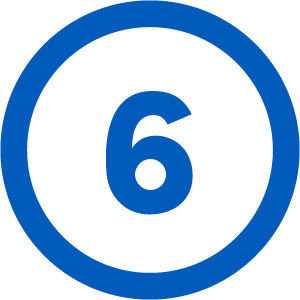 Series: In et neque dignissim, and in aliquet nisl et umis.
References
  Phasellus nec lectus bibendum, posuere nibh id,
  Mauris orci mi, varius id diam id, egestas auctor enim
  Duis vitae tincidunt tortor, vitae sollicitudin magna
  Aenean et est sem. Phasellus nec lectus bibendum,
  Lacinia magna. Mauris orci mi, varius diam id, egestas
  Mauris orci mi, varius id diam id, egestas auctor enim
  Duis vitae tincidunt tortor, vitae sollicitudin magna
MAURIS ORCI MI VARIUS ID DIAMEgestas auctor enim. Praesent ut massa nibh. Duis purus neque, facilisis unus cursus an et ultrices vel, ullamcorper ac augue. Donec semper lorem.
*Unamcorper efficitur sed in nulla.
Mauris orci mi, varius id diam id, egestas auctor enim.
Departamento de Química,  
Facultad de Ciencias, 
Universidad de Chile
quimica.ciencias.uchile.cl